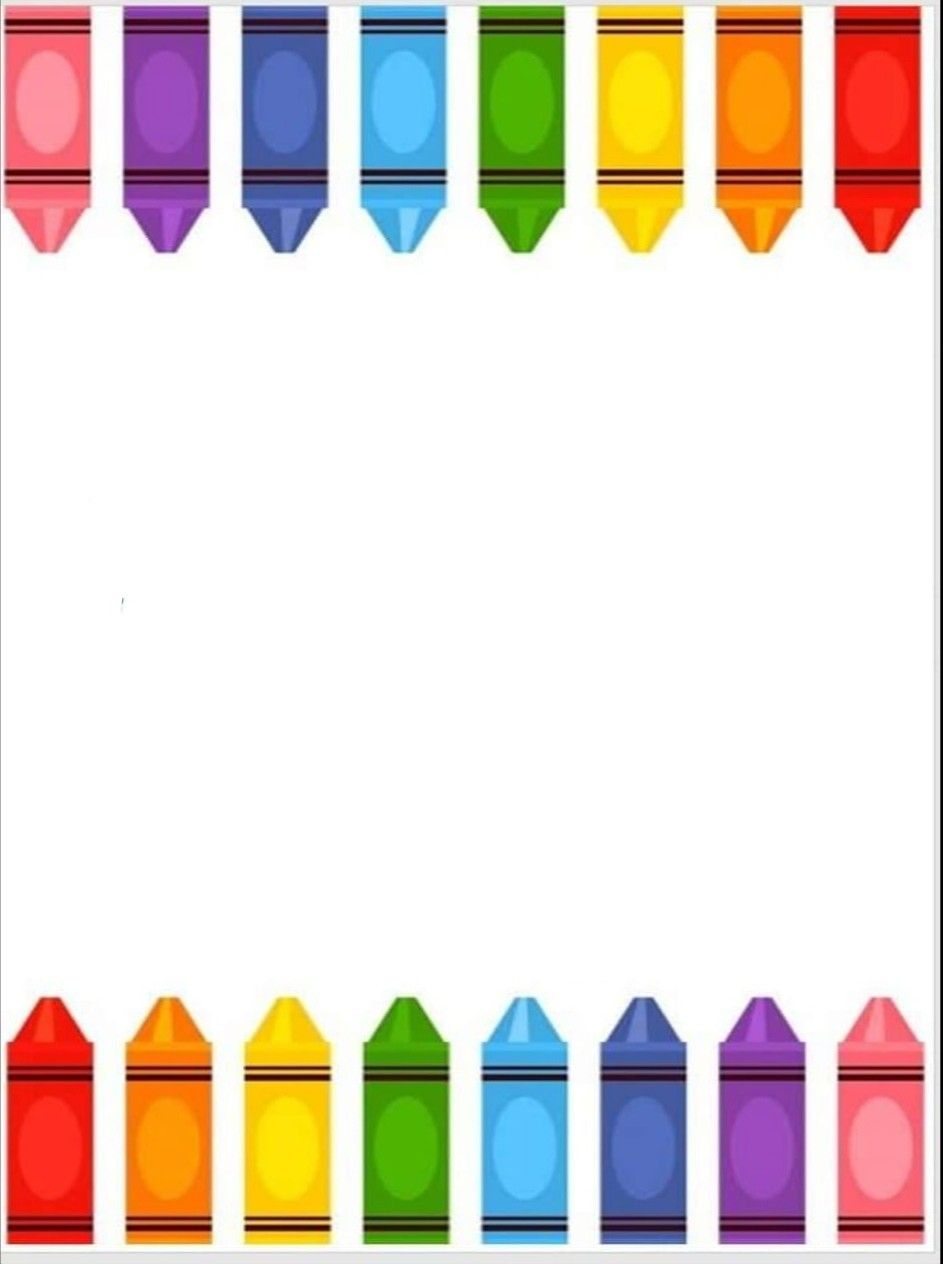 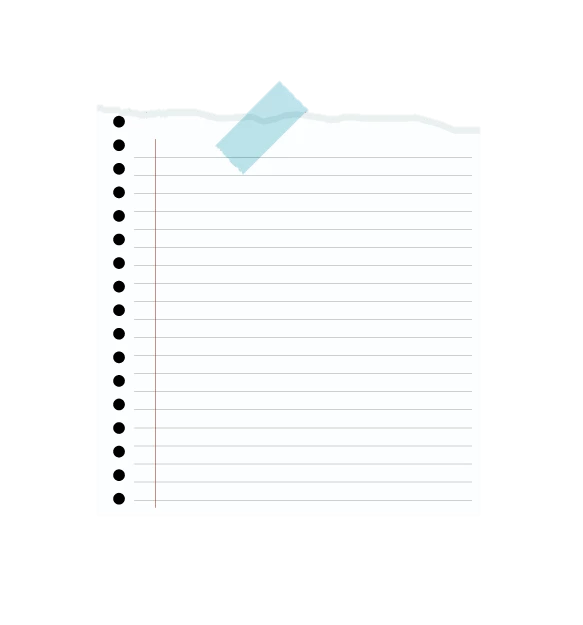 Jardín de niños: Diego Rivera T.M.
Maestra Angélica Rodríguez
Maestra practicante Fátima García
Semana 39 de trabajo: 
Aprende en casa III
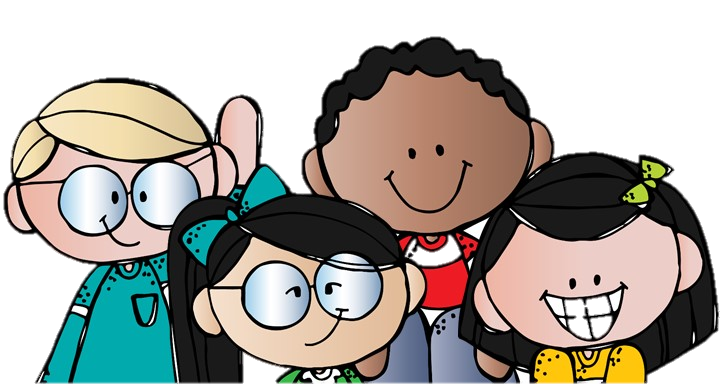 21 junio – 25 junio 2021
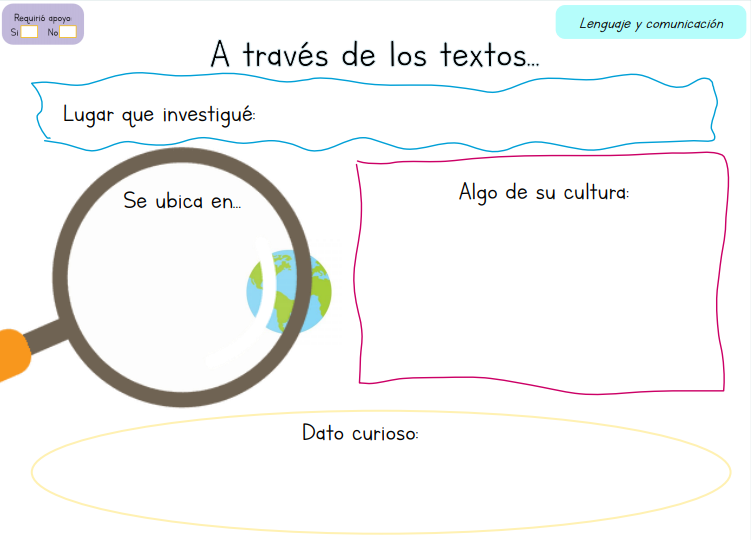 Miércoles 23 de junio
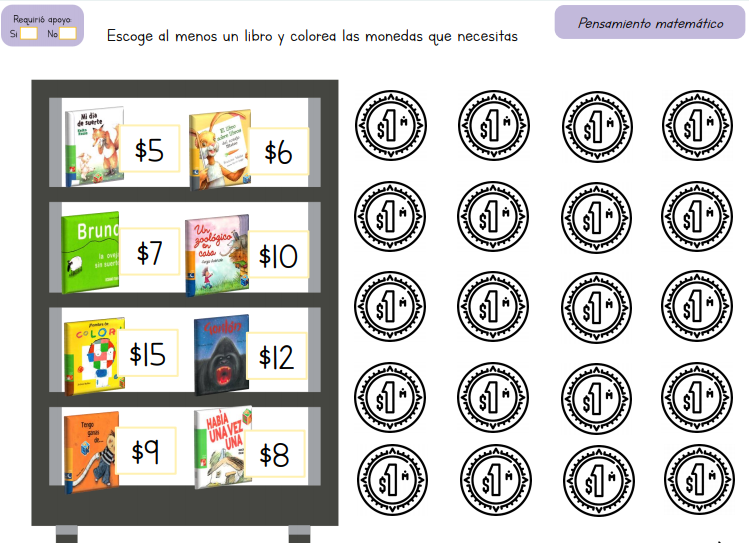 Jueves 24 de junio
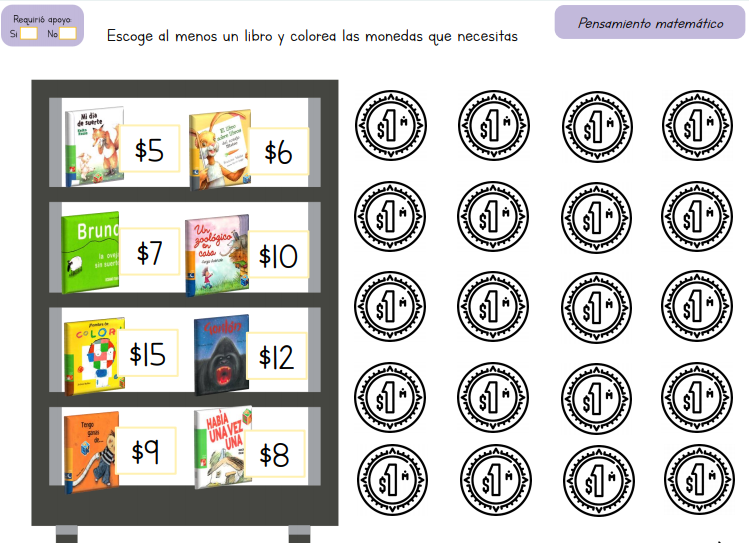 Tienes $30
¿Cuanto dinero gastaste?
¿Cuanto te sobro?
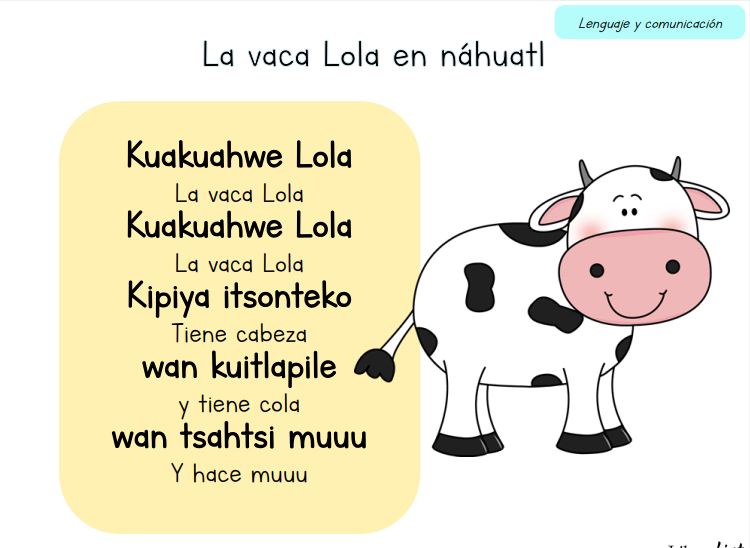 Jueves 24 de junio
Indicaciones
•  Observar el programa de  televisión en la programación que le sea posible.
• Recuerden de trabajar las actividades de reforzamiento en el cuaderno de trabajo y subir al grupo de Facebook fotografías y videos cortos solicitados.
•Todas las evidencias de trabajo de tu hijo (a) se suben a la página de Facebook (expediente personal) con la fecha, nombre de la actividad  o clase y las  observaciones (logros o dificultades) correspondientes.
Ejemplo: miércoles 18/11/2020 clase: el personaje y sus diferentes historias. Se le facilita identificar las acciones del personaje, lo relaciona con otras historias y comenta características y sucesos.  Con esto no es necesario subir muchas fotografías de una sola actividad, lo importante es lo que ustedes observan en el proceso.
•Si no puedes imprimir alguna actividad, recuerda que la puedes dibujar en tu cuaderno (puedes usar figuras básicas como círculos o triángulos) para que luego tu hijo(a) la realice. 

•Video llamada con alumnos/ sala de Facebook o Google meet: Estar atentos del grupo de Facebook y WhatsApp para visualizar día y horario.
•Estrategia didáctica  para alumnos que requieren apoyo / Serán integrados en dos clases con la totalidad de los alumnos para que se motiven y participen. Serán cuestionados directamente sobre el desarrollo de las clases y se les enviarán actividades de reforzamiento
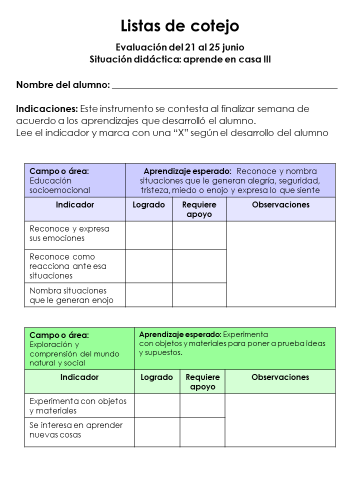 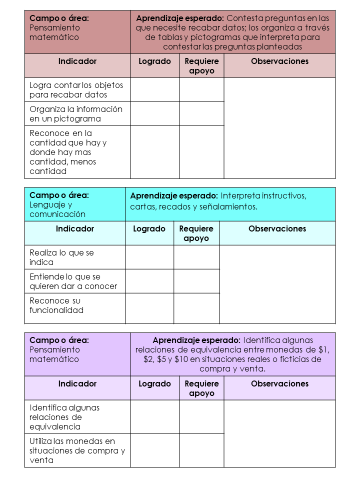 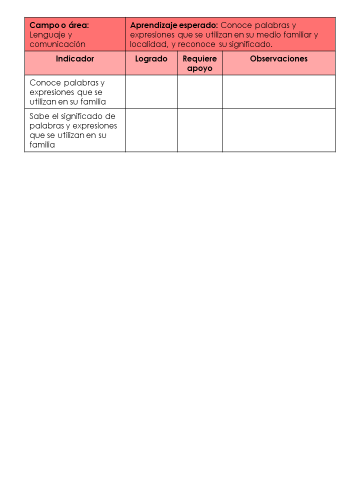